Day 3 - Notes
Unit: Electron Configurations
Noble gas abbreviations, Configurations for Ions, and Valence electrons
After today you should be able to…
Write electron configurations for elements and monatomic ions
Write noble gas abbreviations using the previous electron configuration objectives
Classify elements based on their outermost electron configuration 
Obtain the amount of valence electrons from an electron configuration
Writing Electron Configurations from the Periodic Table
…You need a shiny new Periodic Table and 4 different colored markers/pens.  Let’s label it!
Labeling The Periodic Table:
Allow each box to represent an electron
Read from left to right 
1s
Example: N, 1s2 2s2 2p3
2s
2p
N
Example: Cl, 1s2 2s2 2p6 3s2 3p5
3s
3p
Cl
4s
4p
3d
5s
Example: Ru, 1s2 2s2 2p6 3s2 3p6 4s2 3d10 4p6 5s2 4d6
Ru
5p
4d
6s
6p
5d
7s
6d
7p
4f
Careful!
5f
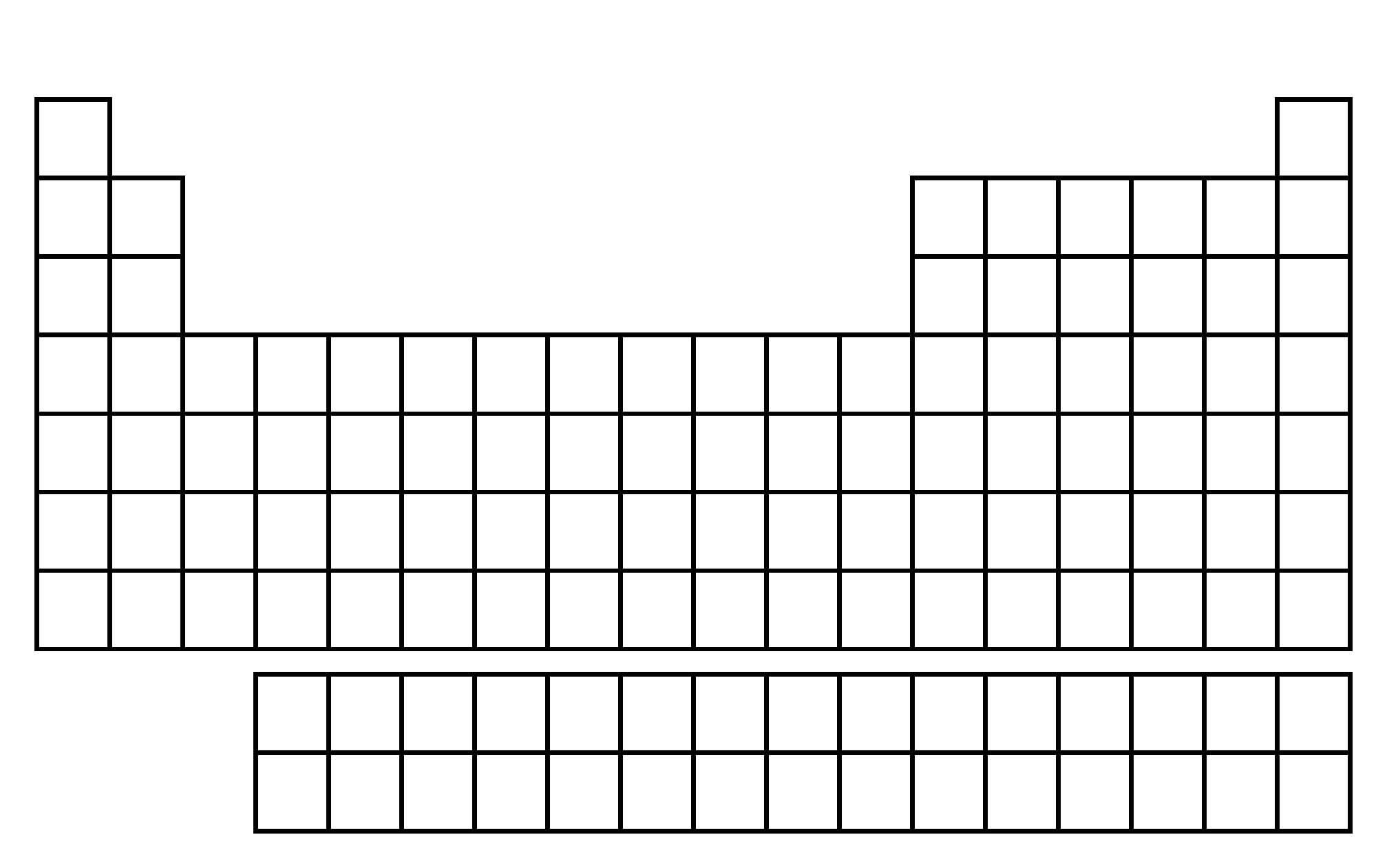 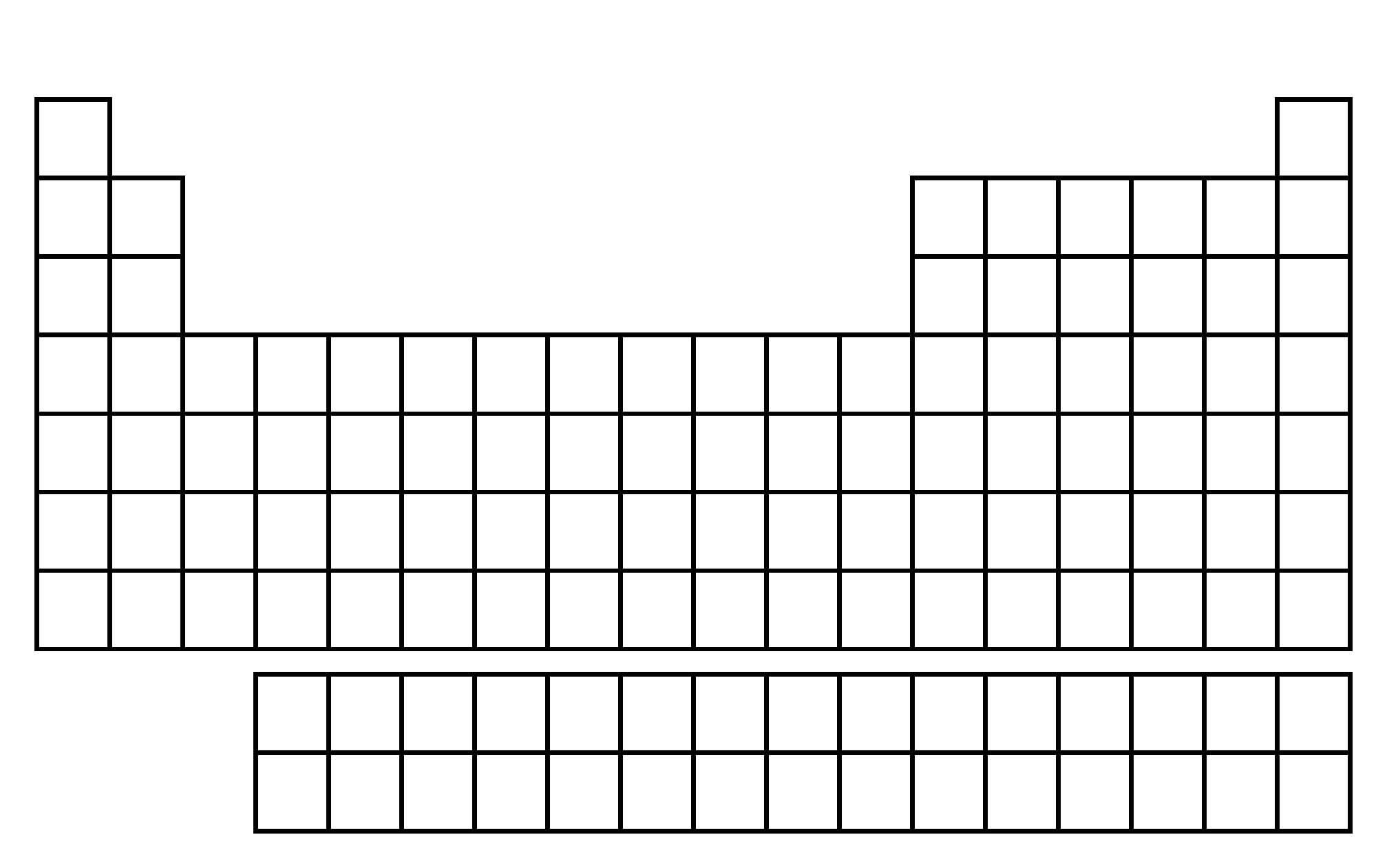 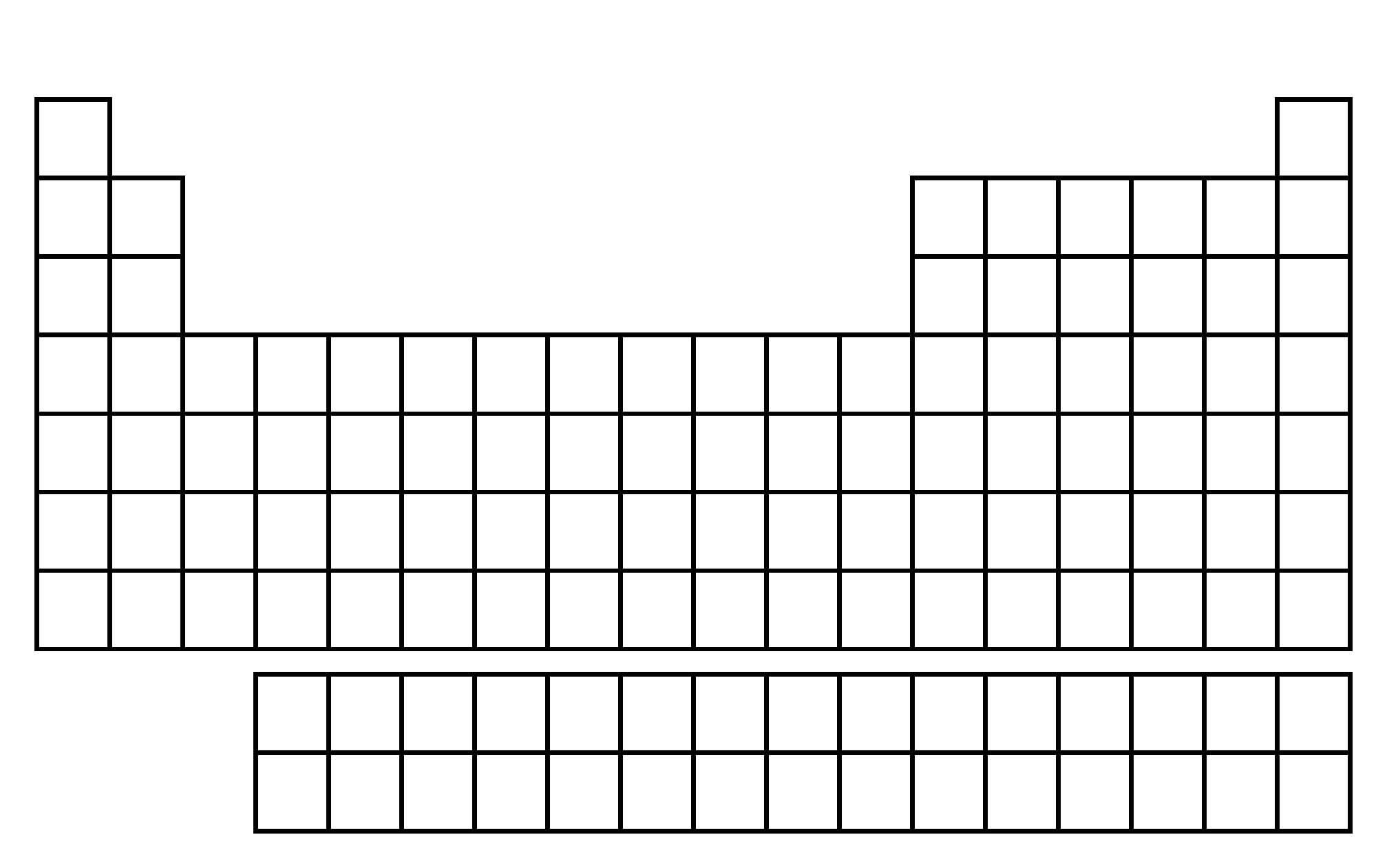 How to Write Noble Gas Abbreviations
1s
1s
1s
Noble gases are located in group 18.
They include:  He, Ne, Ar, Xe, Kr, Rn, Og
Pick the closest noble gas to the element you are writing the configuration for that comes before that element.
He
He
He
2p
2p
2p
2s
2s
2s
Ne
Ne
Ne
3s
3s
3s
3p
3p
3p
Mg
Ar
Ar
Ar
4s
4s
4s
4p
4p
4p
3d
3d
3d
Kr
Kr
Kr
5s
5s
5s
K
5p
5p
5p
4d
4d
4d
Xe
Xe
Xe
6s
6s
6s
6p
6p
6p
5d
5d
5d
Rn
Rn
Rn
7s
7s
7s
6d
6d
6d
7p
7p
7p
[Ar] 4s1
Example: K
4f
4f
4f
Example: Mg
[Ne] 3s2
5f
5f
5f
Bk
Example: Bk
[Rn] 7s2 5f9
Electron Configurations for Ions
You may recall that many elements will lose of gain electrons to obtain the same number of electrons as a noble gas.
If two atoms have the same number of electrons, they are said to be isoelectronic.
Examples: Write the electron configurations for the following ions:
O-2
O-2 is isoelectronic with Neon.

Although O-2 and Ne have the same electron configuration they are not identical.
1s2 2s2 2p6
Examples: Write the electron configurations for the following ions:
2. Rb+1
Rb+1 is isoelectronic with Krypton.
1s2 2s2 2p6 3s2 3p6 4s2 3d10 4p6
Example: Given the electron configuration and charge, give the ion:
1s2 2s2 2p6, +2 charge
1s2 2s2 2p6 3s2 3p6, -3 charge
Mg+2
P-3
Valence Electrons
Electrons located in the outermost energy level.  (Responsible for bonding.)
To count the number of valence electrons in the electron configuration, you must look at the highest numbered energy level in the entire configuration.
Then add the electrons together.
Examples… How many valence electrons are in each of the following configurations?

Potassium (19e-)
1s2 2s2 2p6 3s2 3p6 4s1
4th energy level is the valence shell
1 valence electron
Cobalt (27e-):
1s2 2s2 2p6 3s2 3p6 4s2 3d7
4th energy level is the valence shell
2 valence electrons
Neon (10e-):		
1s2 2s2 2p6
2nd energy level is the valence shell
2 + 6 = 8 valence electrons
Questions?Begin Worksheet #3